Produção de vídeo e a Emoção: visão teórica
Josias Pereira
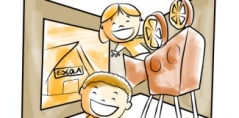 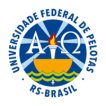 A emoção e a sensibilidade constituem porta de entrada no mundo dos meios de comunicação. Uma formação docente com mídias imagéticas vai além de relações lógico-cognitivas entre sujeitos. Privilegia a comunicação afetiva, permitindo-lhes um "mergulho" nas sensações proporcionadas ao contato com elas. (PORTO, 2006,p9)
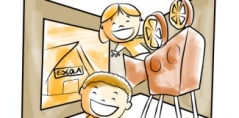 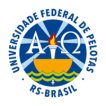 Educamos como fomos educados, de certa forma reproduzimos o padrão que nos foi ensinados, essa “forma” nos condiciona como professores.
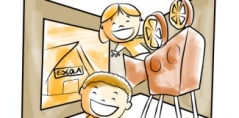 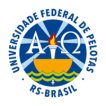 É provável que a docência seja a única profissão para a qual, no momento em que o aluno (futuro professor) inicia um curso de licenciatura, ou seja, a sua profissionalização, ele já traz uma experiência, de no mínimo onze anos de escola, mesmo que seja do outro lado da sala de aula – como aluno.  Mas não é somente a observação de antigos professores e o conhecimento adquirido nos cursos de licenciatura que fazem com que um professor aprenda a prática pedagógica. Ele também aprende a ser professor na sala de aula, trabalhando como professor. (LOUREIRO, 2007, p35)
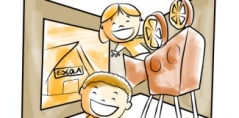 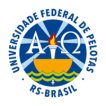 Nossas escolas são construídas segundo o modelo de linhas de montagem.
Escolas são fábricas para a produção de unidades biopsicológicas móveis, portadoras de conhecimentos e habilidades.[...] Unidades biopsicológicas móveis que, ao final do processo, não estejam de acordo com tais modelos são descartadas[...]elas não recebem os certificados de excelência ISSO-12.000, vulgarmente denominados diplomas.
 As unidades biopsicológicas móveis são aquilo de vulgarmente recebe o nome de “alunos”. (ALVES, 2005, p.36)
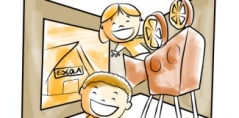 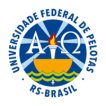 “muitas escolas consideradas como tradicionais são instituições fechadas em  si mesmas, onde a espontaneidade, a curiosidade, a criatividade e o espírito critico não tem lugar. Apresentam-se como um “supermercado” que oferece conhecimentos prontos para serem consumidos. Detém o conhecimento e não trabalham com a produção, sua função é “transmitir conteúdos para as novas gerações”. (Porto, 1996,p13)
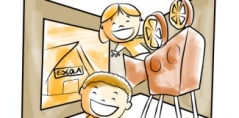 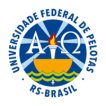 “nós, educadores brasileiros, somos filhos de uma sociedade patriarcal de passado colonialista e frutos de uma escola fortemente marcada pelo modelo tradicional de ensino, que transparece em nossa atuação profissional cotidiana. (PENTEADO, 2002, p7)
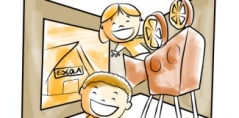 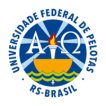 A imprensa, o rádio e a televisão são estruturados de acordo com o princípio um-todos: um centro emissor envia suas mensagens a um grande número de receptores passivos e dispersos. O correio ou telefone organizam relações recíprocas entre interlocutores, mas apenas para contato indivíduo a indivíduo ou ponto a ponto (LEVY, 1999, p.63).
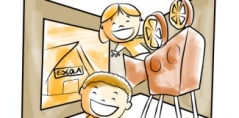 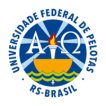 O ciberespaço permite que comunidades constituam de forma progressiva e de maneira cooperativa um contexto comum (dispositivo todos-todos) [...] são os novos dispositivos informacionais (mundos virtuais, informações em fluxo) e comunicacionais (comunicação todos-todos) que são os maiores portadores de mutações culturais. (LEVY, 1999, p.63)
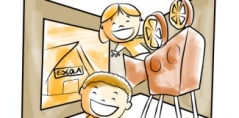 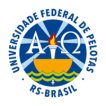 A Internet é um meio de comunicação que permite, pela primeira vez, comunicação de muitos com muitos, num momento escolhido, em escala global. Assim como a difusão da máquina impressora no Ocidente criou o que MacLuhan chamou de a Galáxia de Gutenberg, ingressamos agora num novo mundo de comunicação: a Galáxia da Internet. (CASTELLS, 2003, p.8).
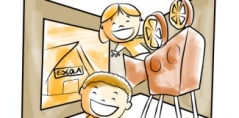 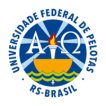 Se a sociedade mudou, se o aluno mudou, existe a necessidade do processo de ensino realizado na escola mudar também.
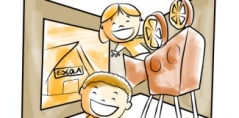 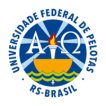 A pedagogia é o conjunto de meios empregados pelo professor para atingir seus objetivos no âmbito das interações educativas com os alunos. Para isso é utilizado um meio que o docente ache mais eficaz para transmitir esse conhecimento. E o diálogo, a troca de conhecimento pode ser construída na diálogo.
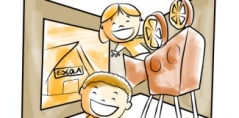 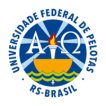 “encontrar a alegria na escola no que ela oferece de particular, de insubstituível e um tipo de alegria que a escola é a única ou pelo menos a mais bem situada para propor: que seria uma escola que tivesse realmente a audácia de apostar tudo na satisfação da cultura elaborada, das exigências culturais mais elevadas, de uma extrema ambição cultural?”.(SNYDERS, 1988, p.13)
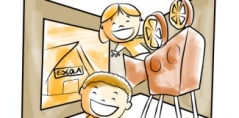 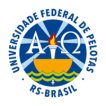 “Trata-se então, na verdade, de desorganizar a escola, a partir de novos conteúdos. Por que existe um tal abismo entre o que a escola poderia ser, o que os alunos poderiam viver – e o que eles vivem na realidade? Por que o cultural não lhes dá satisfação? Por que o cultural escolar lhes dá tão pouca satisfação?”. (SNYDERS, 1988, p.15)
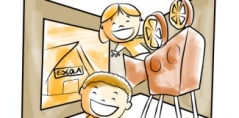 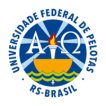 Quero pensar a escola e o aluno no presente. O que isto pode oferecer aos jovens, na sua vida de jovens, durante sua vida de jovens, passar tantos dias na escola? (...) Como podemos transformar a escola para que..."Dez anos obrigatórios de escola: são dez anos feitos para satisfação cultural(...). (SNYDERS, 1988, p13).
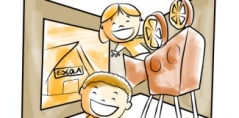 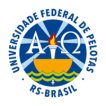 Conhecer os conteúdos a serem ensinados é a menor das coisas, quando se pretende instruir alguém. Porém, a verdadeira competência pedagógica não está ai, ela consiste, de um lado, em relacionar os conteúdos a objetivos e de outro, a situações de aprendizagem. (PERRENOD,2000,p26)
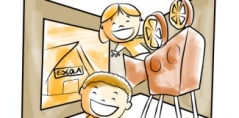 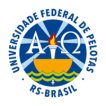